COMBINING UK AND GERMAN PLANNING: FRITZ
31 October 2013


Mark Summers
Partner Zürich
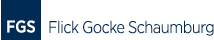 UK TAX AND ARRIVAL DATE: SPLIT YEAR CONCESSION
Fritz will arrive midway through 2013/14 UK tax year
UK capital gains tax is a ‘whole of year’ tax so care has to be taken with split year treatment under the new statutory residence test
Assuming Fritz is ‘starting to have a home in the UK’ he will fall within case 8
Fritz can claim split year treatment and be non-taxable on pre arrival income and realised gains on the following basis:
He was not UK tax resident in 2012/13
He spends 90 days or less in the UK between 6 April 2013 and 1 January 2014
He acquires a UK home (whether purchased or rented) on or after 1 January 2014
Even if split year treatment fails the UK/German DTA may assist: under Article 4 Fritz is unlikely to be UK resident for treaty purposes until the day of actual arrival – Article 24 (limitation of benefits) may limit its effective use
Although not relevant to Fritz, if he was the beneficiary of a trust or a foundation treated as a trust the split year treatment may not help him to treat pre-residency distributions as non-taxable
2
Combining UK and German planning: Fritz | 31 October 2013
THE GMBH AND FRITZ’S PERSONAL UK TAXATION POSITION
GmbH is taxed as body corporate and distributions as dividends
What is Fritz’s involvement in the GmbH?
Is there a risk of it becoming UK tax resident?
What is its activity: trading or investment?
Is the company a close company?
If trading, is there any potential UK source by trading through a branch or agency in the UK?
If investment, are there any underlying UK investments for which income and gains could be looked through to Fritz as shareholder?
Can motive defences under s736 ITA 2007 and s13 TCGA 1992 (as amended by Finance Act 2013) apply either to the GmbH itself or by interposing a Luxembourg holding company to prevent tax transparency?  UK/Luxembourg Treaty has no limitation of benefits article unlike Article 24 UK/German DTA
If a capital gains rebasing for UK tax purposes is desired consider corporate group restructuring before arrival in a manner that would cause a disposal for UK tax purposes but not for German tax purposes.
Interest on the loan to UK resident is UK source and income tax would have to be withheld at source at corporate rate; UK has right to tax under Article 11 DTA
3
Combining UK and German planning: Fritz | 31 October 2013
SETTLEMENT PAYMENT FOR TERMINATION OF EMPLOYMENT
As at least 75% of employment was non-UK and it applied to a period when Fritz was non-UK resident the UK will not seek to tax even on remittance
Note: if the payments were deferred compensation, share scheme awards / sales of shares from share schemes, bonuses etc the position is less generous – the UK would seek to tax on remittance even though attributable to non-UK employment and when non-resident
Article 14 UK/German DTA does not assist in shielding these other payments as UK retains the right to tax
Payments would be taxed only on remittance if remittance basis claimed
4
Combining UK and German planning: Fritz | 31 October 2013
STRUCTURING – INHERITANCE AND CAPITAL GAINS TAXES
German Inheritance Tax ‘tail’ for 5 years rules out funding an irrevocable trust or foundation
BUT structure need not be irrevocable for UK tax benefits.  Options include:
Wait 5 years
Lend to a trust or foundation
Make trust or foundation revocable so that no adverse German consequences (may be more difficult with family members remaining in Germany)
Lending to a trust can have capital gains tax benefits (it allows artificial segregation of capital gains from capital)
Investment via a trust also allows capital gains realised on UK assets to be tax deferred as a UK resident non-domiciliary
Investment via a trust also allows sophisticated strategies to deal with non-reporting funds (eg many hedge funds), reporting non-distributing funds and zero coupon bonds that are otherwise not tax optimal for remittance basis users
With correct structuring and choice of jurisdiction a trust or foundation can override German succession laws
5
Combining UK and German planning: Fritz | 31 October 2013
CONFLICT OF SUCCESSION LAWS
Consider if Fritz dies after 16 August 2015
Germany applies English law of succession to all assets as last law of habitual residence
England applies English law to English real estate and German law to the succession of all movable and intangible assets
Assuming that Fritz’s probate (succession) is opened in the English courts, the courts will refer the question of succession of movables to the German courts under English Private Internatonal Law (PIL)
If the German courts refer the question of applicable law back to England under Gemran PIL and the doctrine of renvoi, the English courts would usually accept it
6
Combining UK and German planning: Fritz | 31 October 2013
FURTHER INFORMATION
For more information on our services, please contact:

Mark Summers
+41 (0)43 430 0240
mark.summers@speechlys.com
7
Combining UK and German planning: Fritz | 31 October 2013